স্বাগতম
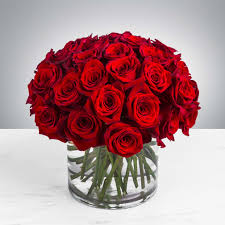 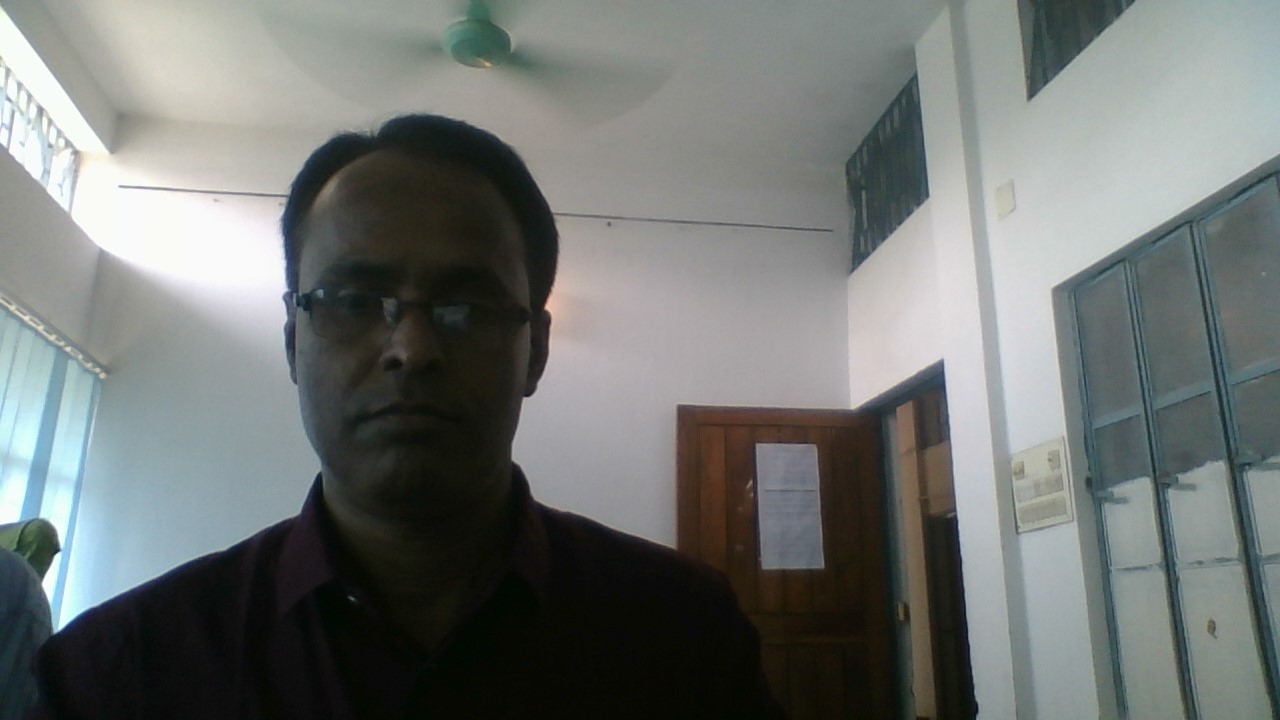 শিক্ষক পরিচিতিনামঃমোঃরবিউল ইসলামদাউল বারবাকপুর উচ্চ বিদ্যালয়মহাদেব পুর  নওগাঁ
পাঠ পরিচিতিশ্রেনী নবমঅধ্যায় ৫ম
নিচের ছবিগুলো লক্ষ কর
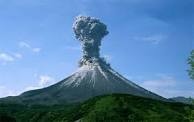 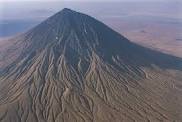 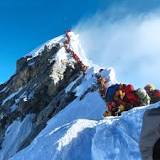 পর্বত
শিখনফলপর্বত কাকে বলে তা বলতে পারবেপর্বত কত প্রকার তা বলতে পারবে।
নিচের ভিডিওটি লক্ষ কর
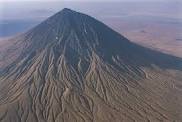 এটি একটি আগ্নেয়গিরি পর্বত
একক কাজ
পর্বত কাকে বলে?

উত্তরঃ ভূপৃষ্ঠ হতে সুউচ্চ ও খাড়া ঢাল বিশিষ্ট শিলা স্তূপকে পর্বত বলে।
দলীয় কাজ
আগ্নেয় পর্বত কত প্রকারও কি কি?
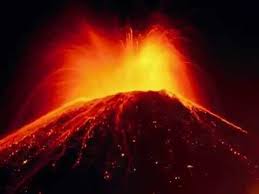 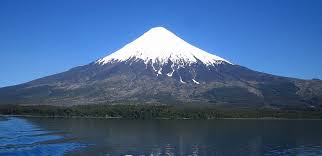 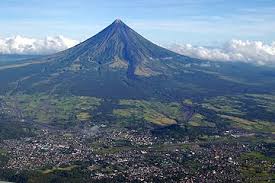 জীবন্ত আগ্নেয়গিরি
সুপ্ত আগ্নয়গিরি
মৃত আগ্নয়গিরি
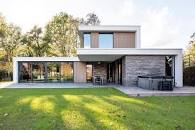 বাড়ীর কাজ
সুপ্ত আগ্নয়গিরি মৃত আগ্নেয়গিরির গঠন প্রকৃতি লিখে আনবে।
সবাইকে ধন্যবাদ
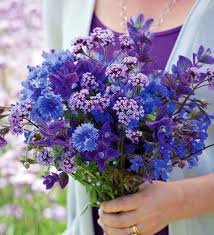